Bölgesel egzersizler- Omurga Egzersizleri
BEL 
SIRT
BOYUN egzersizleri
Skolyoz Çeşitleri
Fonksiyonel: geri dönüşü olan lateral eğrilik. Vertebralarda rotasyon YOK.
Strüktüel: geriş DÖNÜŞSÜZ lateral eğrilik. Vertebralarda rotasyon VAR.
İdiopatik: Doğuştan. Sebebi bilinmeyen. Genelde cerrahi gerekir.
Tedavi
Lokal mobilizasyon
Kas re-edukasyonu.
Omurganın desteklenmesi ( ortez veya cerrahi ile )
Aktivitelerin sınırlandırılması.
Tedavi
Kas re-edukasyonunda fonksiyonel ve strüktüel skolyoz için olan egzersizler farklılık gösterir.
fonksiyonel:SİMETRİK egz.
strüktüel:ASİMETRİK egz.
Fonksiyonel Skolyoz Egzersizleri
Sudan çıkma
Laretal flex. ( 2 taraflı )
Fonksiyonel Skolyoz Egzersizleri
Genel ambulasyon egzersizleri:
Bütün vücut hareketliliğini sağlayan ve belli bir amaca yönelik oyun, spor, dans gibi ritmik hareketler.
Gövdenin ekstansiyonunu ve simetriyi sağlayan sporlar ( yüzme, voleybol...).
Gövdeyi asimetrik pozisyona getiren sporlardan kaçınılmalı.
Strüktüel Skolyoz Egzersizleri
pozisyonlar
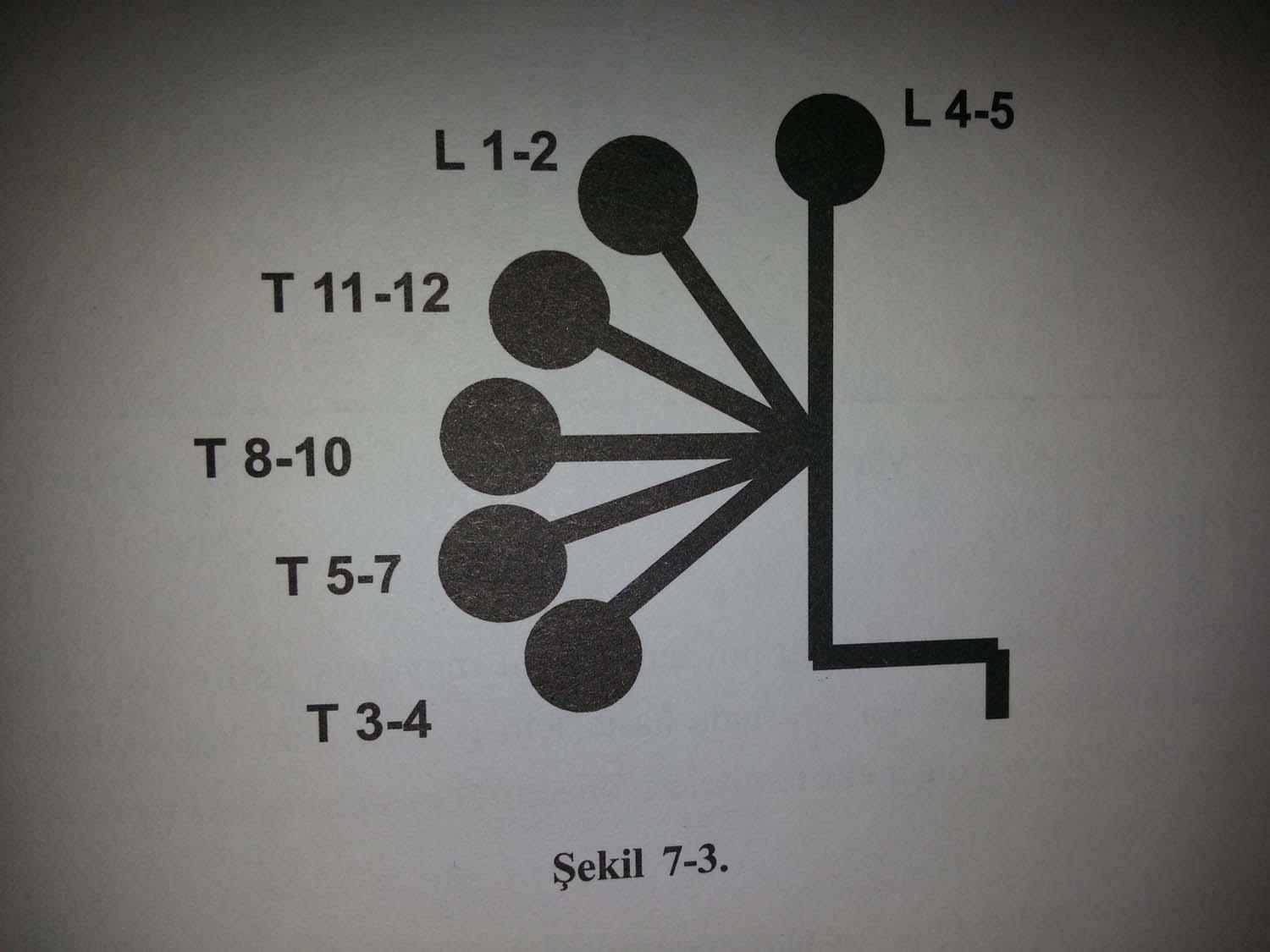 Strüktüel Skolyoz Egzersizleri
Lateral flex.
Çapraz yürüme: C skolyoz için
İpsilateral yürüme: S skolyoz için
İpsilateral germe:C skolyoz için
Çapraz germe:S skolyoz için
teşekkür ederim...